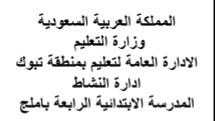 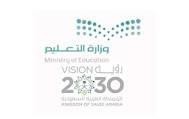 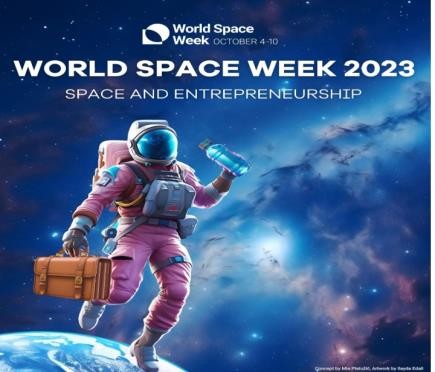 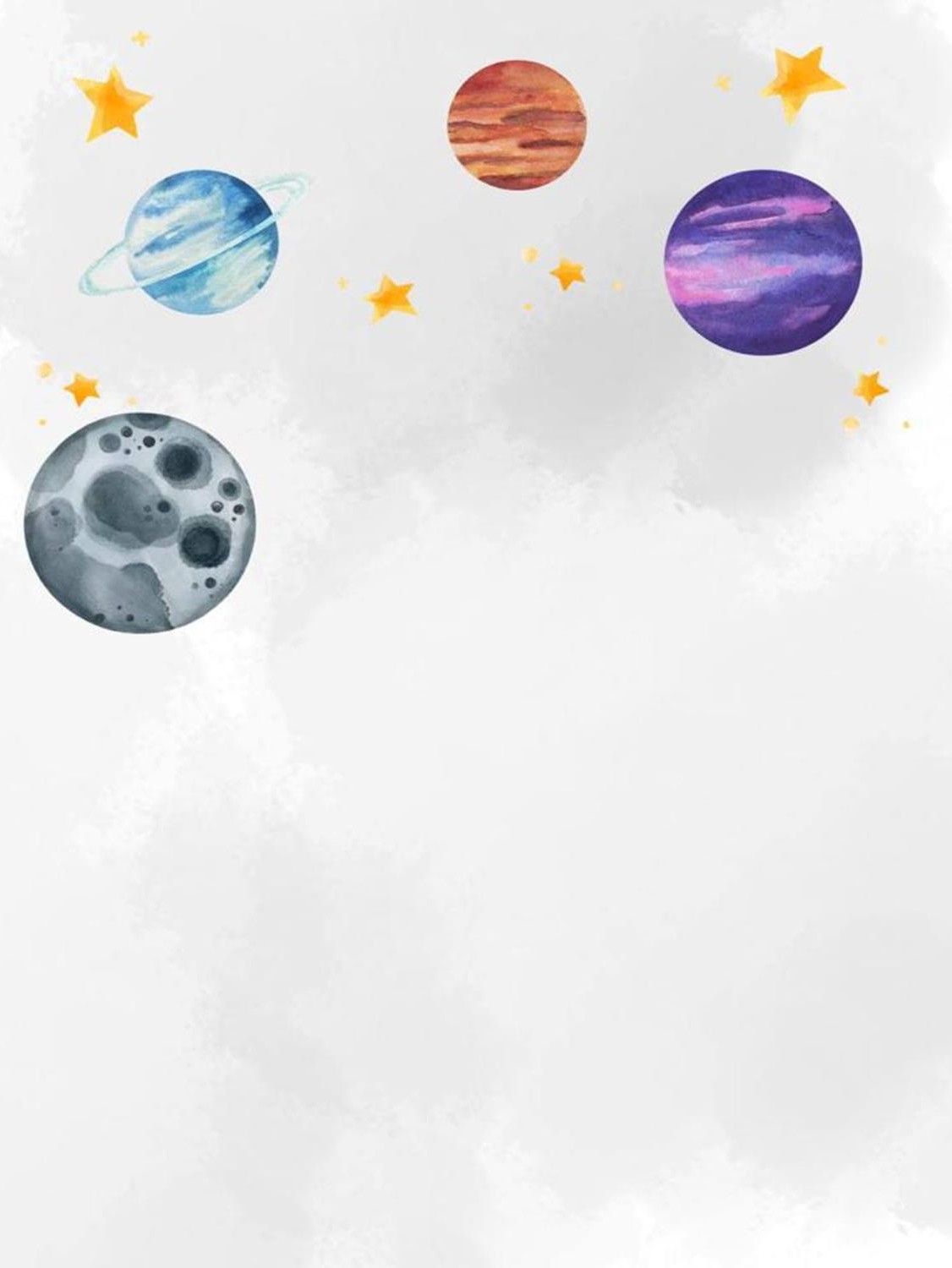 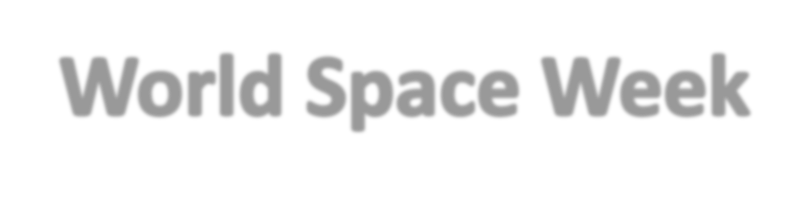 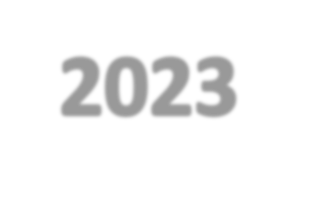 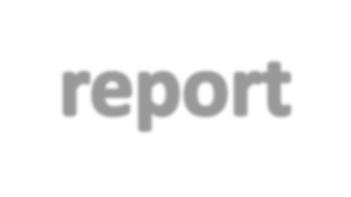 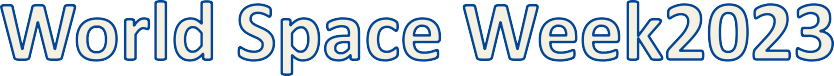 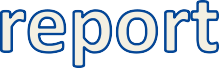 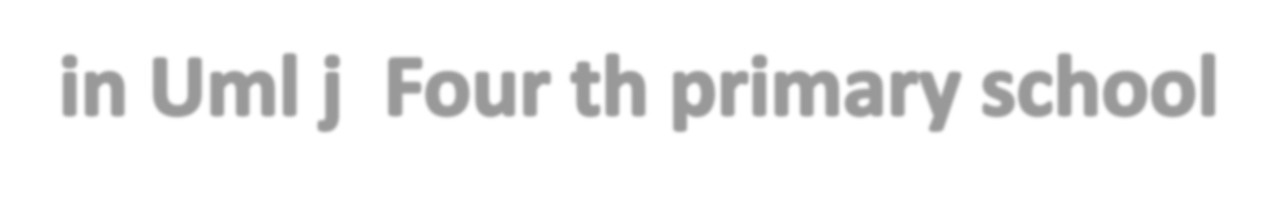 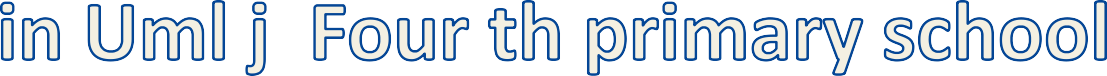 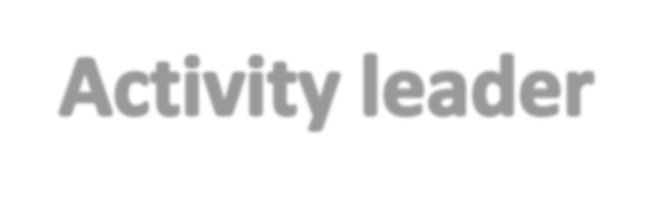 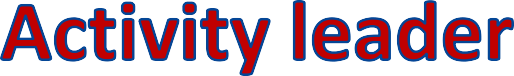 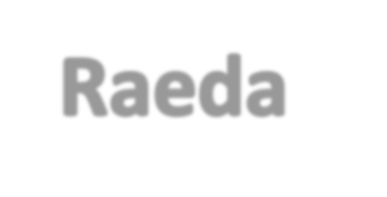 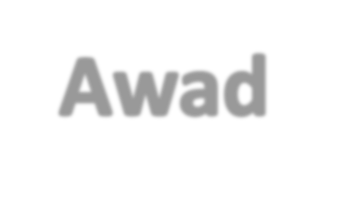 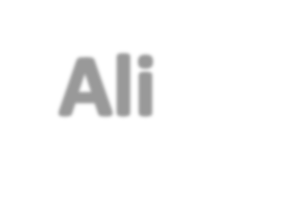 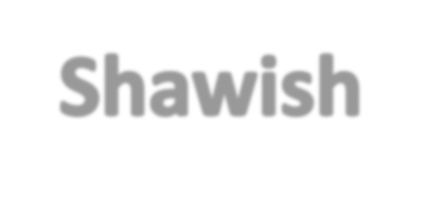 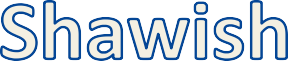 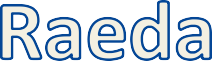 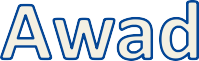 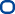 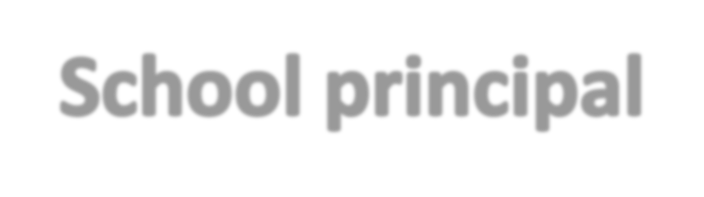 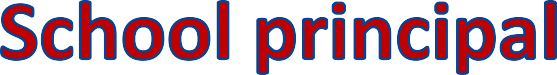 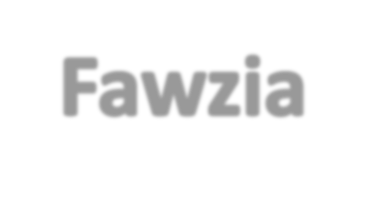 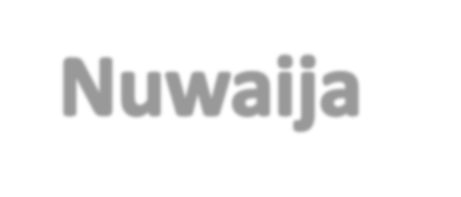 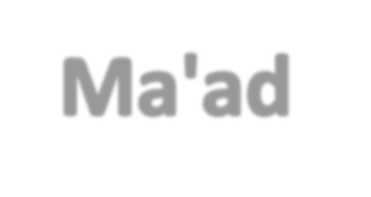 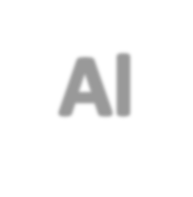 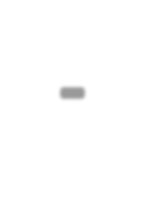 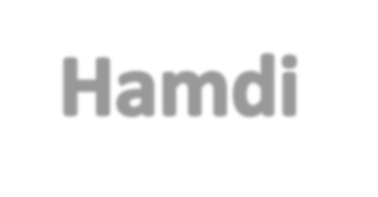 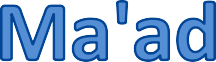 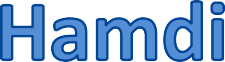 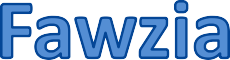 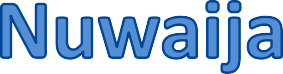 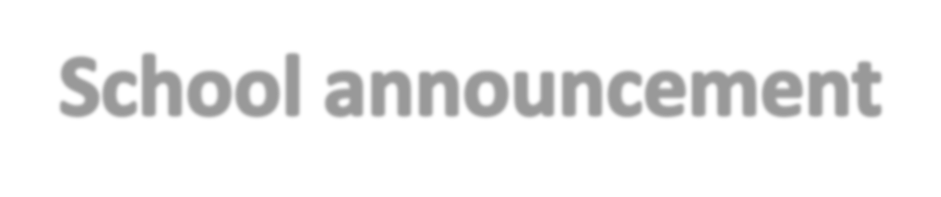 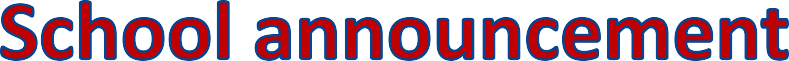 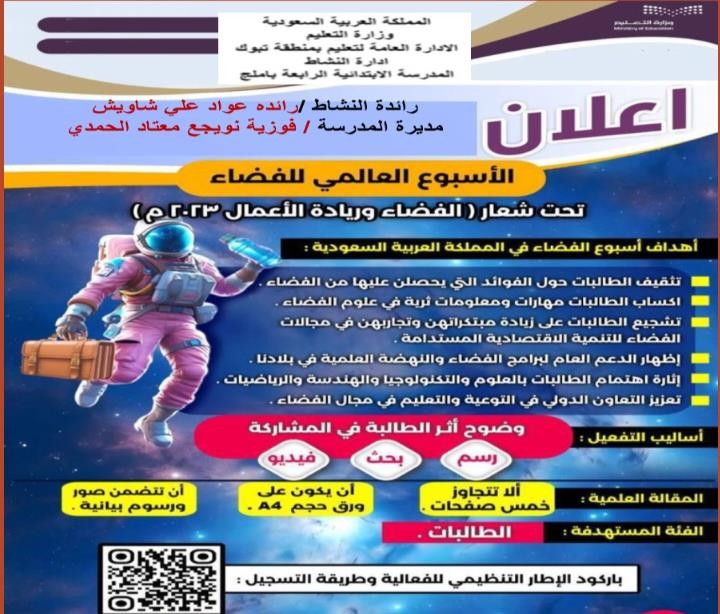 Program Goalsm
1/ Educating studentsabout the benefitsthey get fro
2/ Providing male and female students with rich skills and information  in space science
3/ Encouraging students to increase their innovations and experiences  in the fields of space for sustainable economic
4/ Showing public support for space programs and the
5/ Arouse students’ interest in science, technology, engineering, and  mathematicsscientific advancement in our country development  6/Enhancing international cooperation in awareness and education in  the field of space
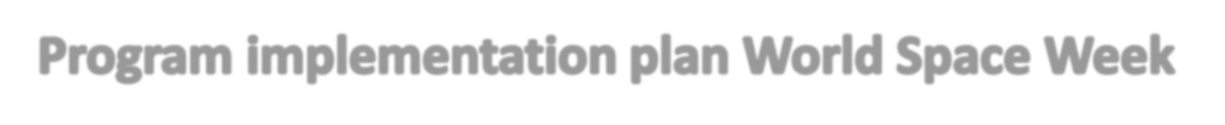 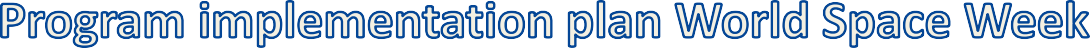 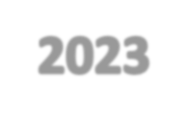 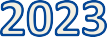 Sunday  Developing awareness of the importance of  space science and astronomy on life on Earth  through scientific meetings presented in
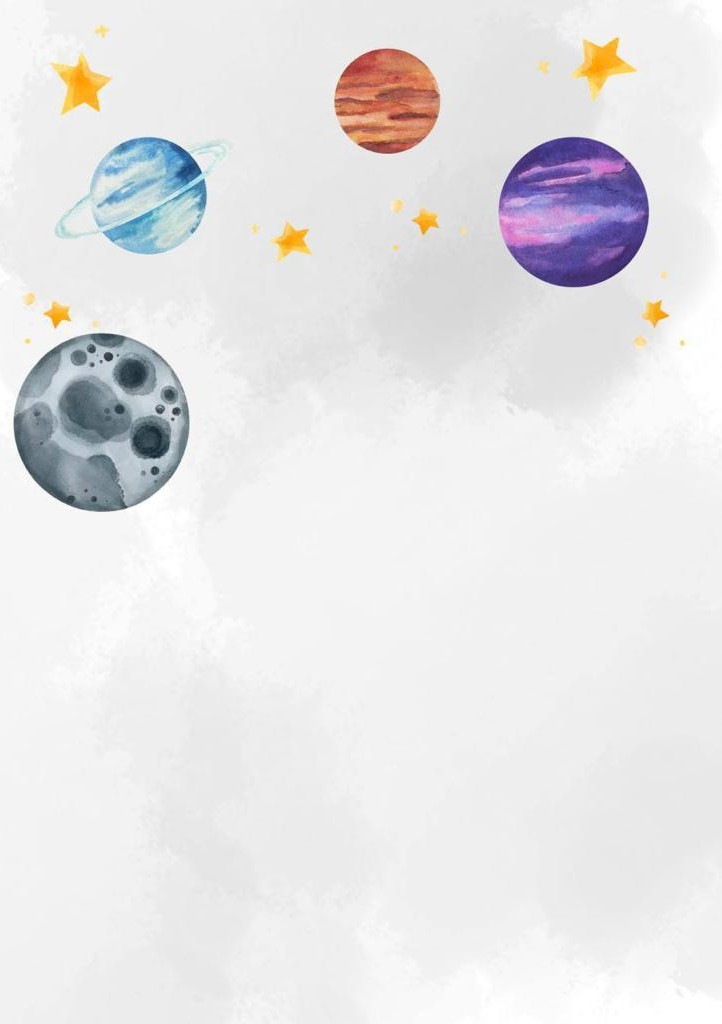 PowerPoint  For World Space Week magazine under the
slogan  (Space and entrepreneurship)


https://drive.google.com/drive/fo	•
lders/1IN5GIuaJIZg78WP6OYBhnL  8nGvG-kcSR?usp=sharing
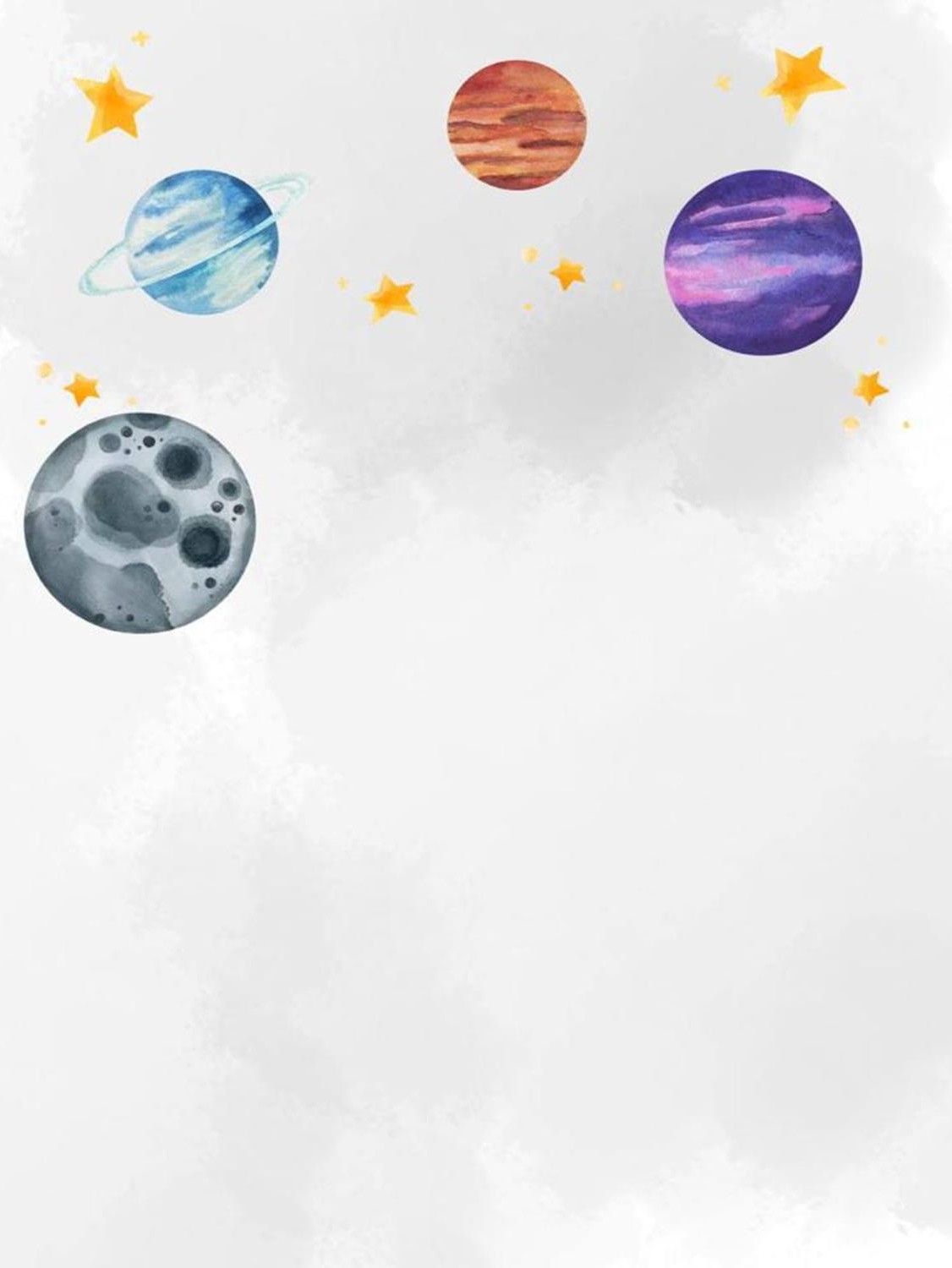 Monday  Radio entitled
(Space and Entrepreneurship)
With articles
https://drive.google.com/driv	•  e/folders/176pMzPxIMHJBH4  HcrbBYMUrIvyrDO_oj?usp=sh
aring
Tuesday  Artistic paintings,  coloring drawings
https://drive.google.com/dri	•  ve/folders/1LtIIpkJuTW8svRS  668ojXxtUtCmtpDzo?usp=sh
aring
Wednesday  Video clips of female  students were shown
https://drive.google.com/dri	•
ve/folders/1mYIYJ_zM-  W43AXIgBcGVSVJ6j_tpkCU9?
usp=sharing
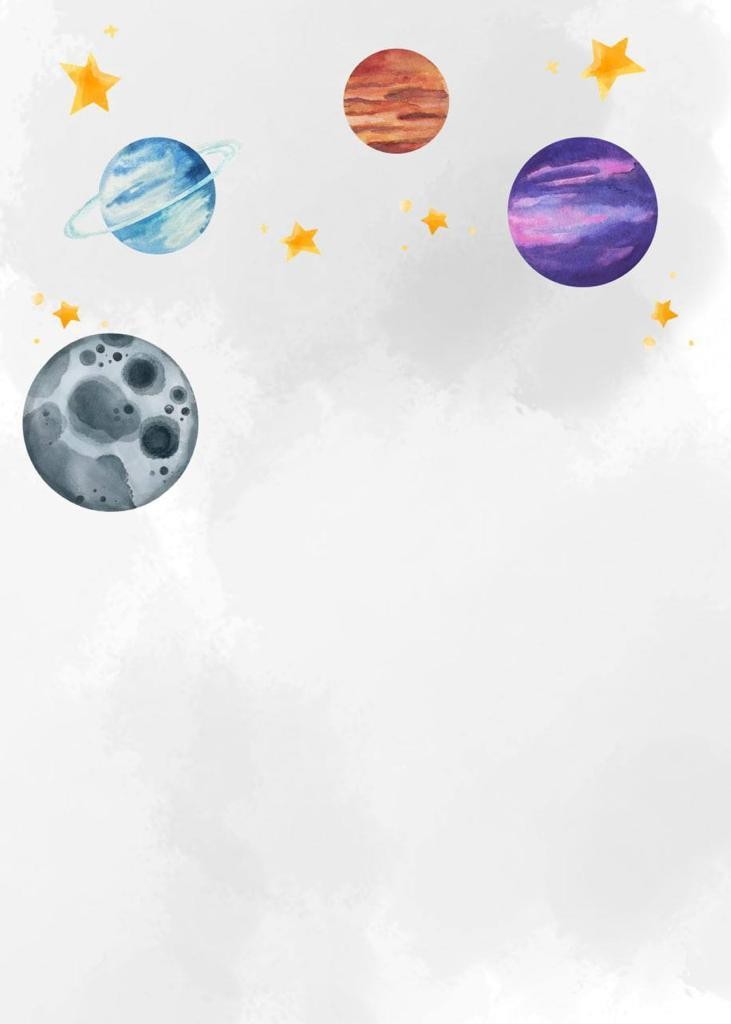 Activating World Space Week on
Twitter social media
https://x.com/moe_tbk_06_0090	•
/status/1712040653691953609?s
=46&t=jk49tL5iS8vOldurO1vafAht

tps://x.com/moe_tbk_06_0090/st	•
atus/1711789249064837495?s=4
6&t=jk49tL5iS8vOldurO1vafA
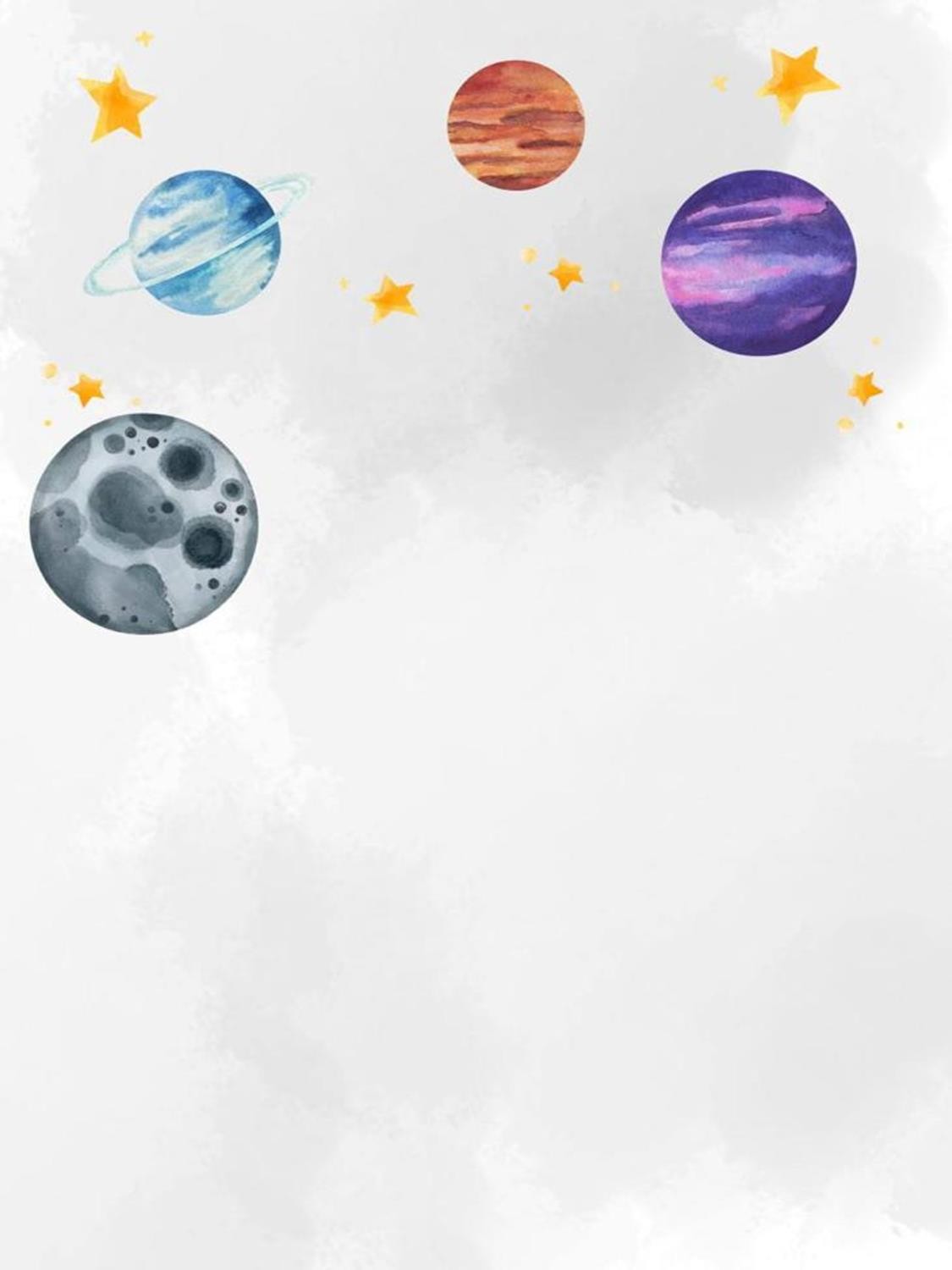 https://x.com/moe_tbk_06_0090	•
/status/1711615293116608566?s
=46&t=jk49tL5iS8vOldurO1vafAht

tps://x.com/moe_tbk_06_0090/st	•
atus/1712172074645549481?s=4
6&t=jk49tL5iS8vOldurO1vafA
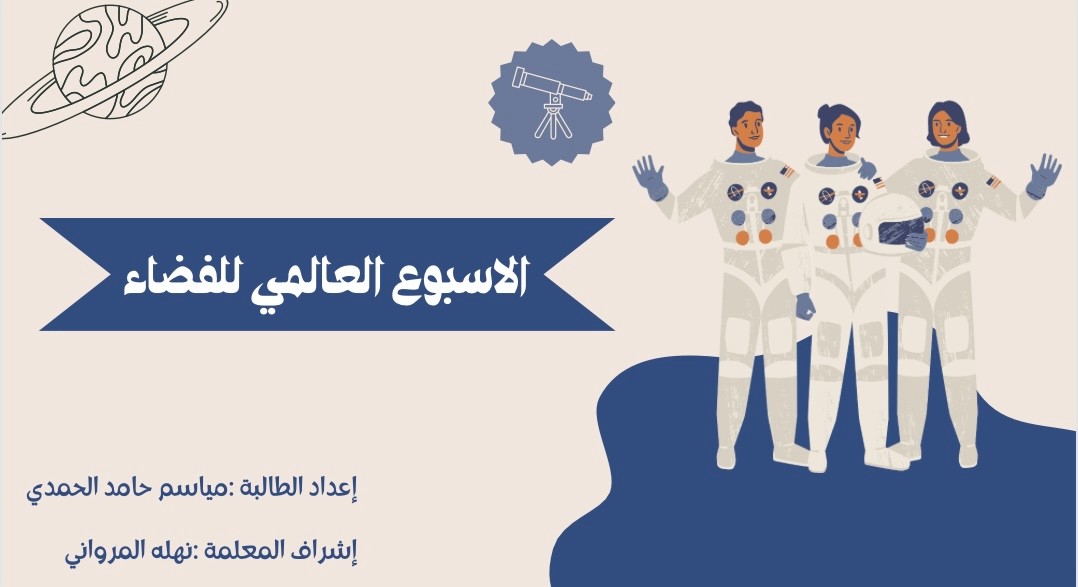 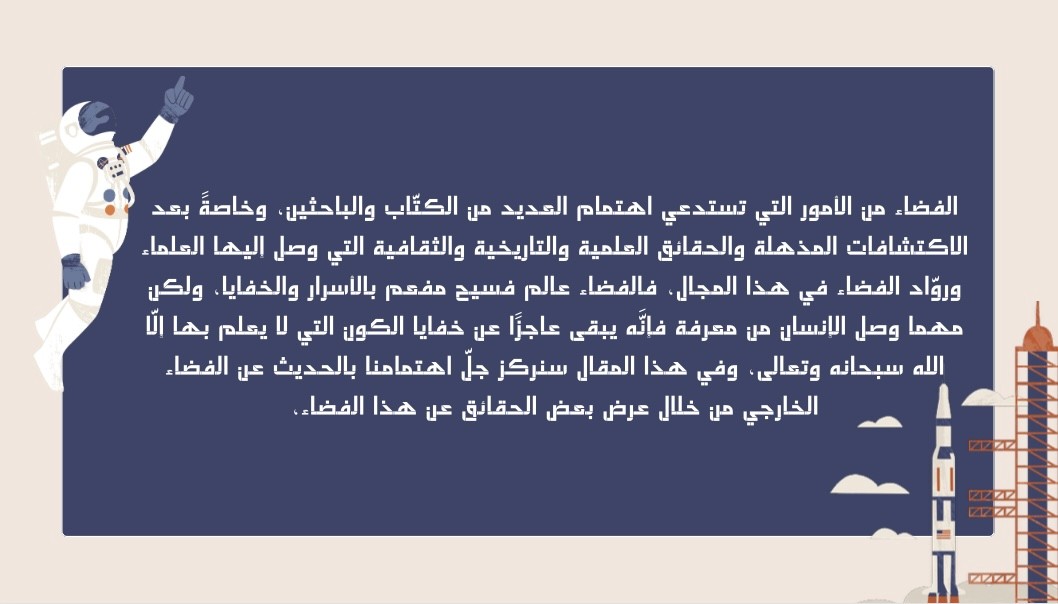 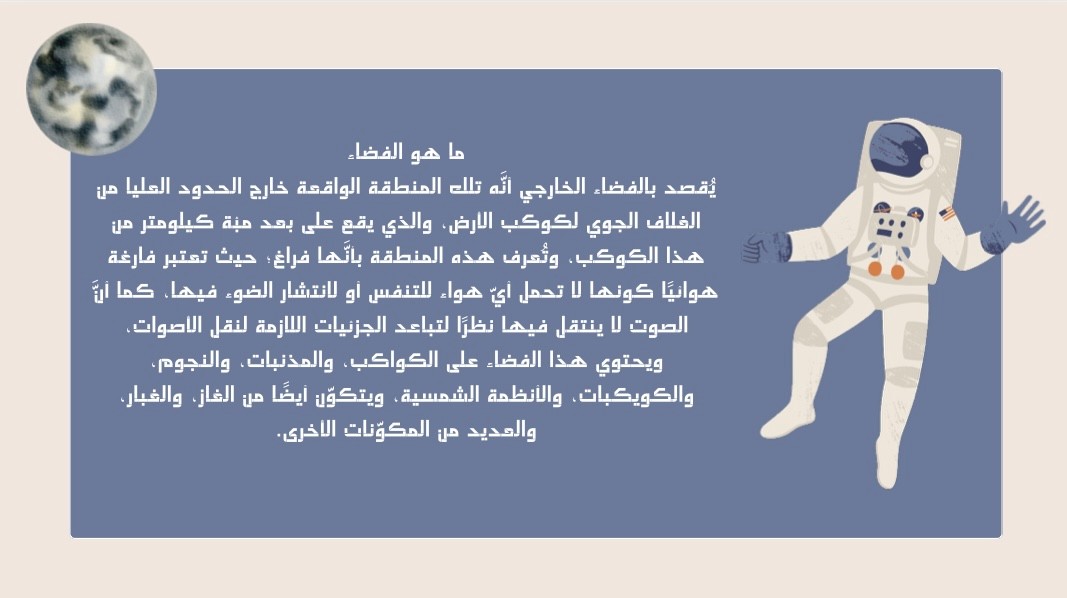 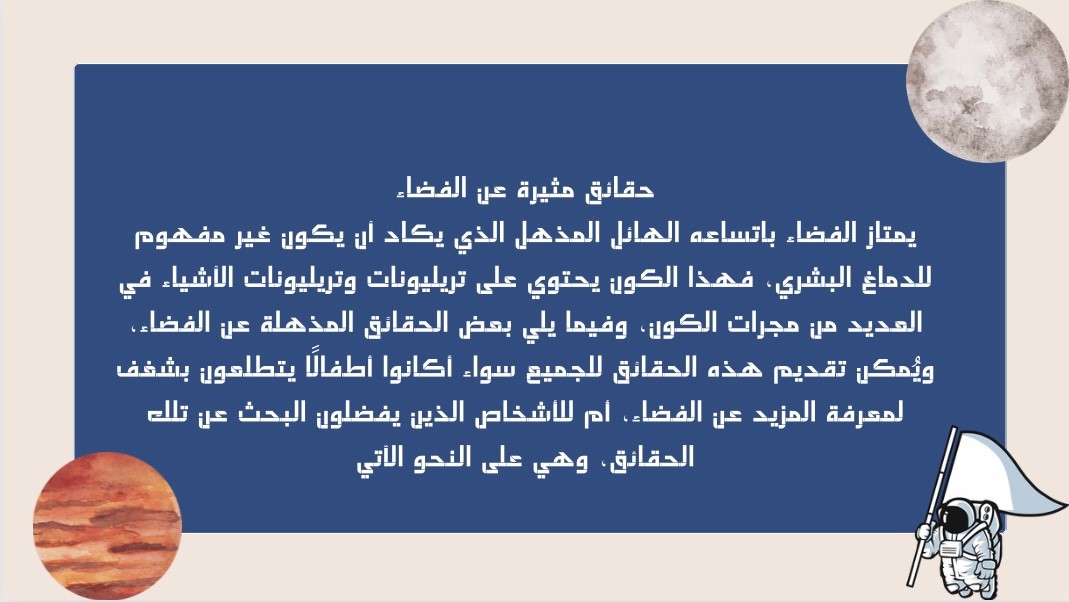 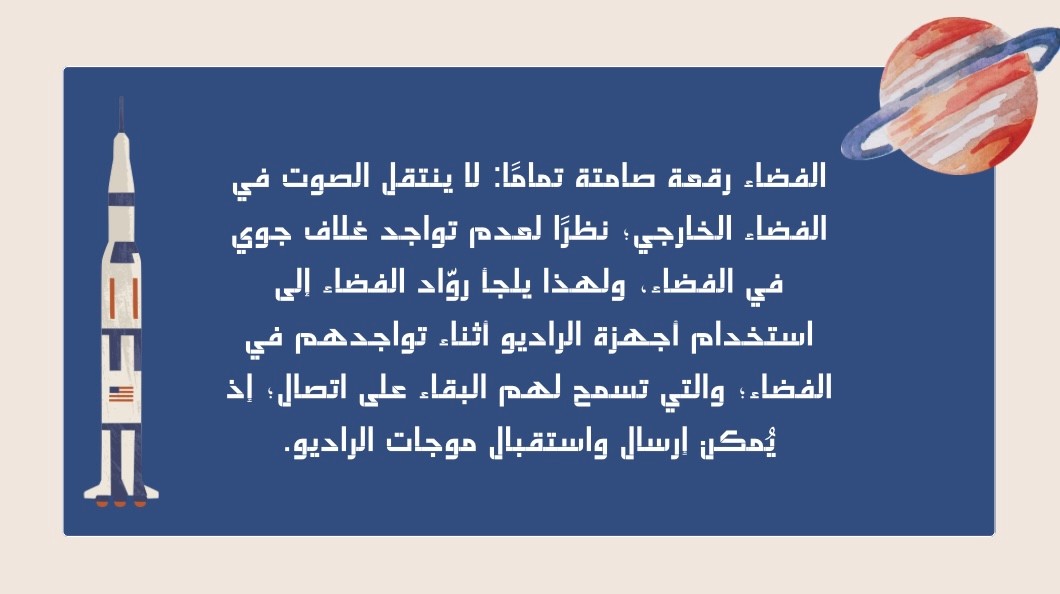 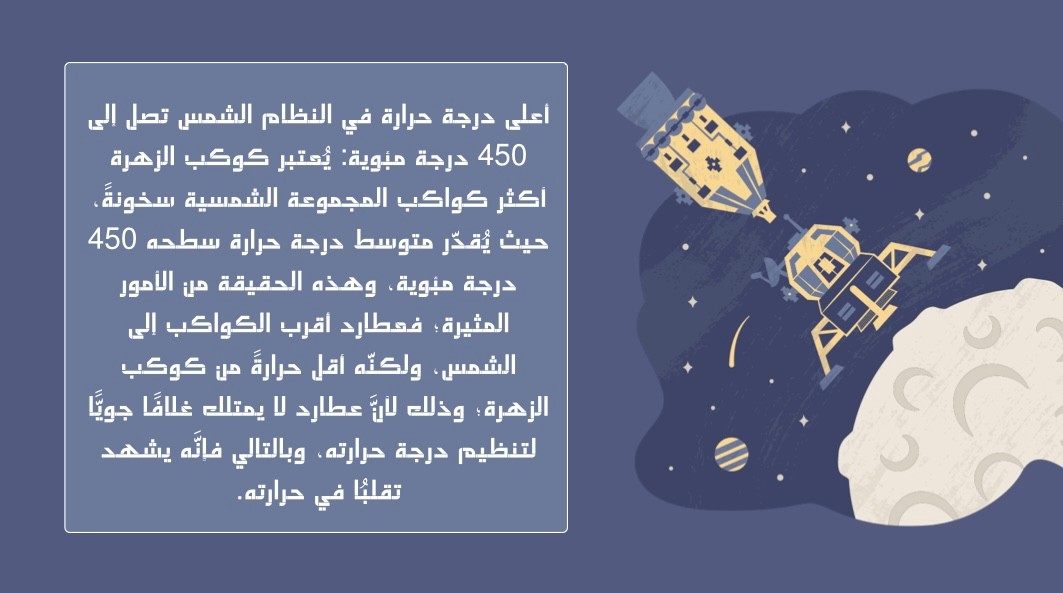 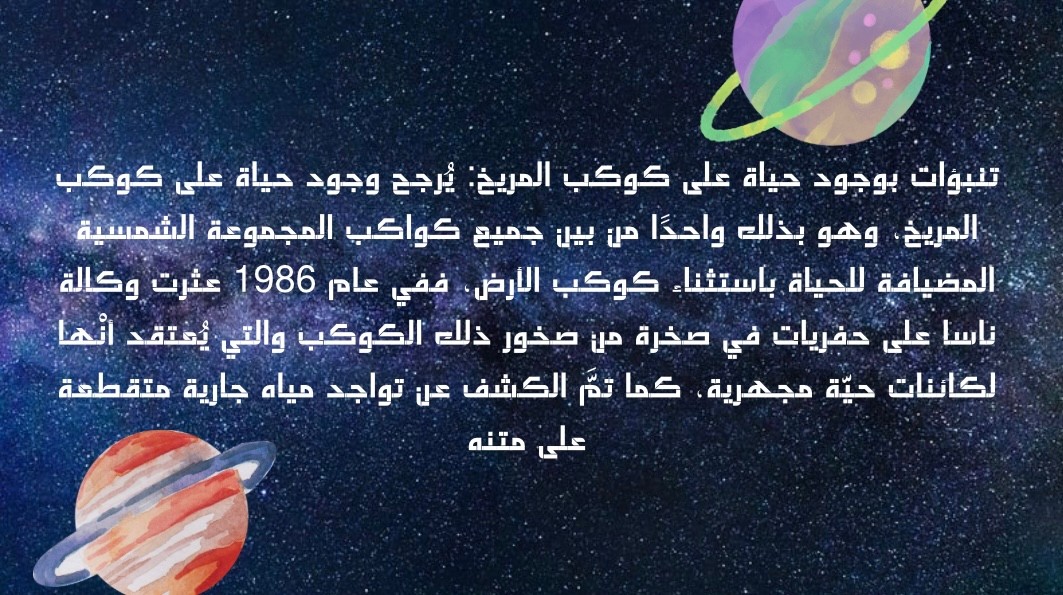 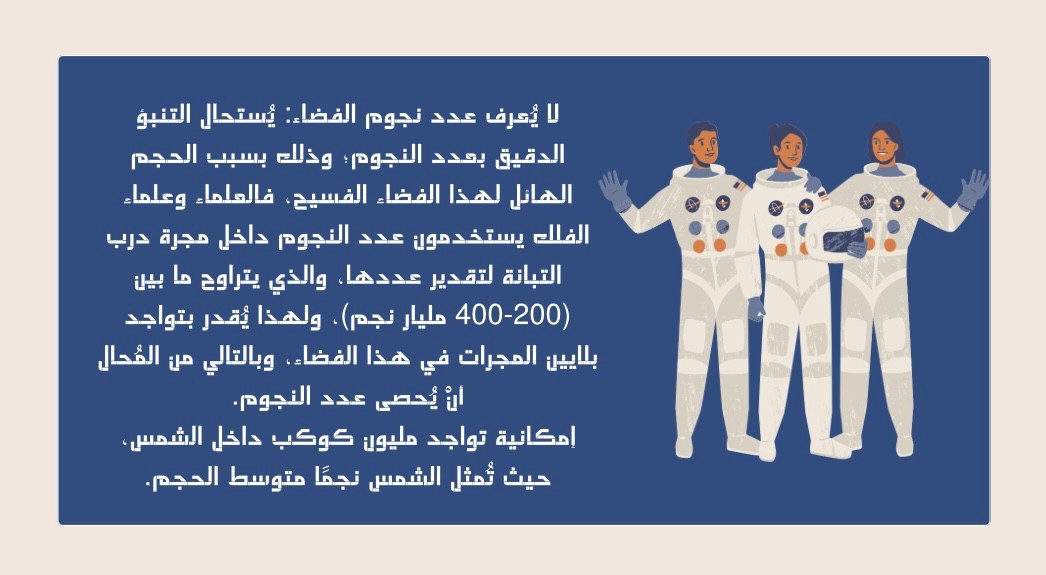 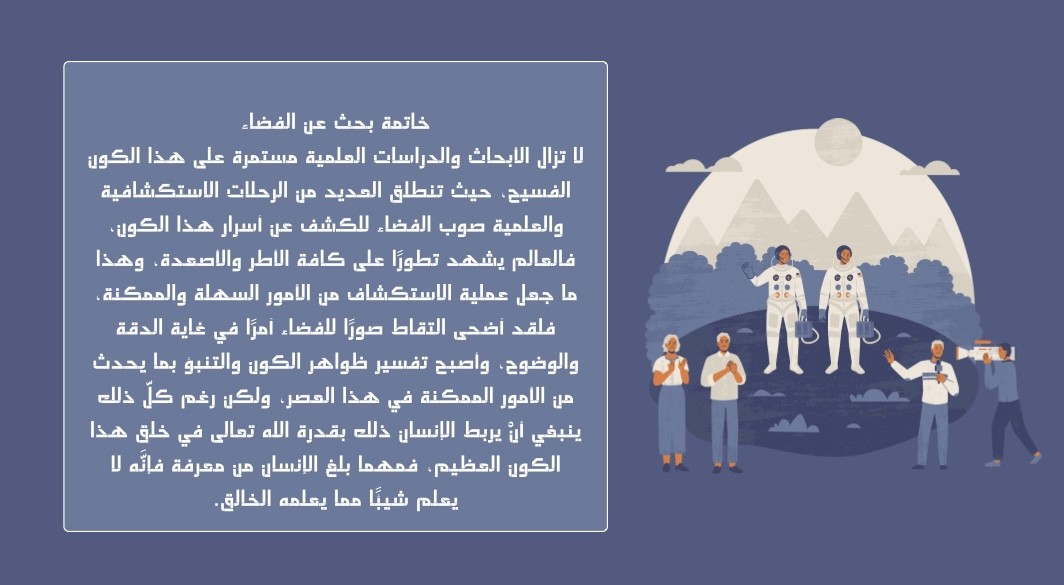